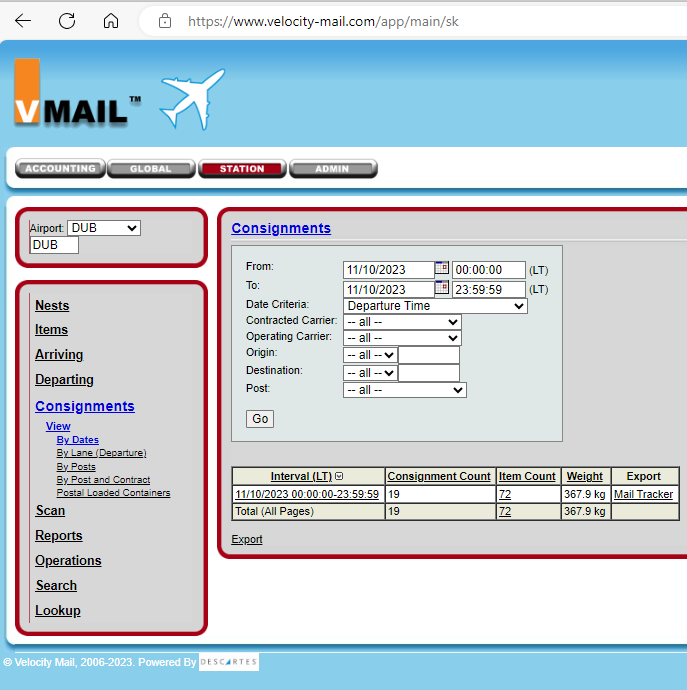 On station, choose “Consignment”
On station, choose “Consignment”
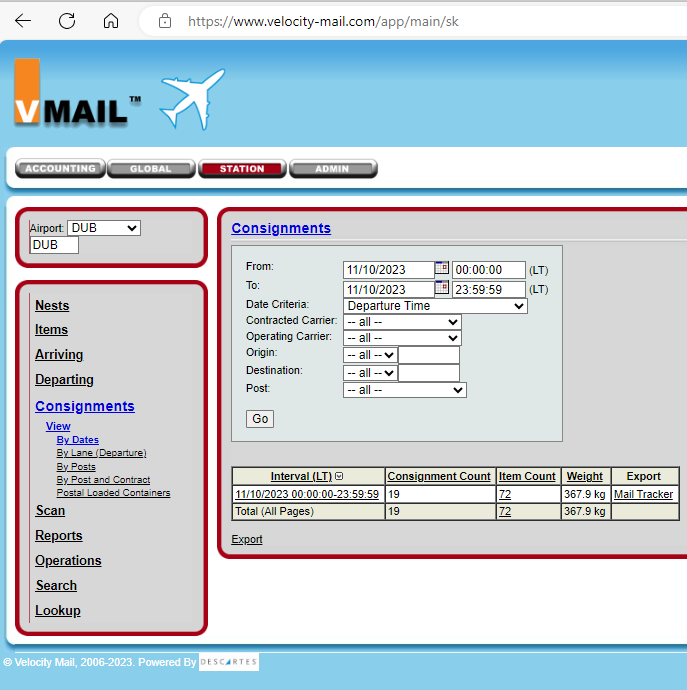 Click on item count
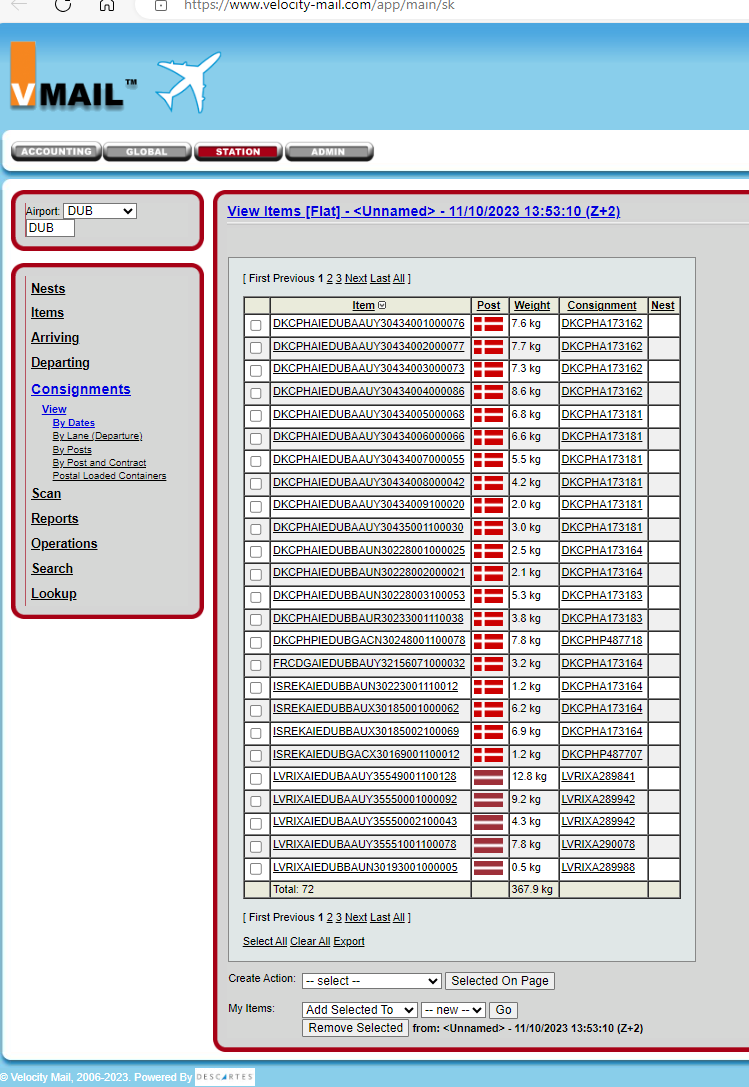 Select the desired items to deliver
Open “all” to see all on list
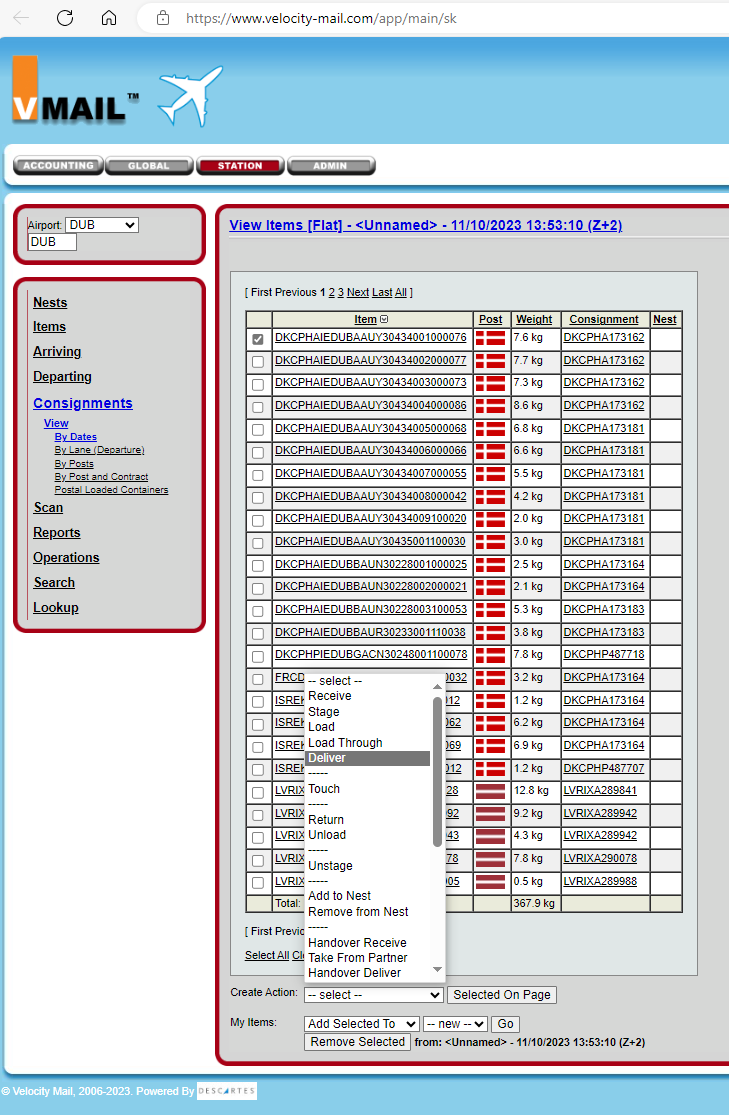 Selected
Drop down arrow to find “delivery”
Drop down arrow to find “deliver”

Then press “selected on page”
Drop down arrow to find “deliver”

Then press “selected on page”
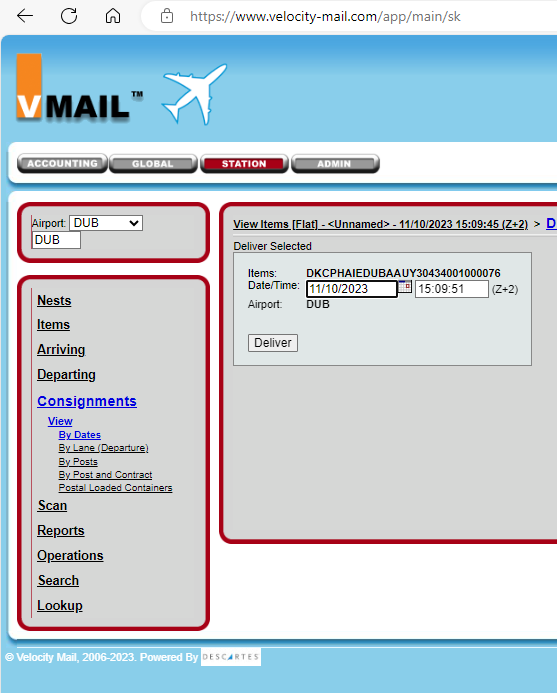 Date & Time must be accurate(check your GMT times = Z+X  or  Z-X)
Deliver